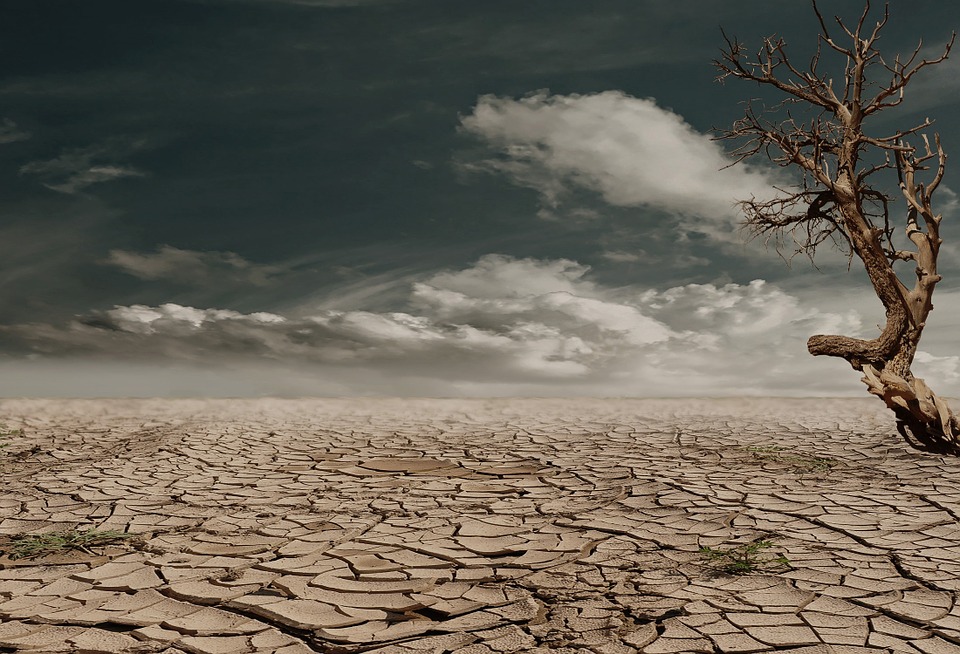 Autonomie.
Basic land navigation
Vous avez tous cette boussole en vous. Ce stage va vous le prouver. 

À l’issue de ces 3 jours, intensifs, vous saurez vous localiser, vous orienter et vous déplacer avec et sans matériel de jour comme de nuit à pied.
Composition du stage. 


Vendredi 27 avril 2018 à-c 16H:

-Cours cartographie simplifié + double pas 2h.
-Cours topographie 2h.
Repas.
Cours orientation de nuit 1H.
Composition du stage. 


Samedi 28 avril 2018 à-c 00H:

-Déplacement de nuit 8H.
-Petit déjeuner + repos 3h.
Systema 4H.
Repas.
-Extraction de coordonnée  1H.
-Concordance carte-terrain 1H.
-Déplacement 4H.
-Repas.
-Principe des chiens et loups sur déplacements.
Composition du stage. 


Dimanche 29 avril 2018 à-c 00H:

-Déplacement de nuit et basics de survie en déplacement 8H.
-Petit déjeuner + repos 3h.
Systema 4H.
Repas.
-Orientation de circonstance 1H.
-Introduction au GPS et système de navigation 1H.
-Débriefing et remise en condition 4H.
-Fin de stage.
Déroulement du stage. 
Ce stage est itinérant.
Ce stage est orienté sur les basics de la topographie et destiné à des personnes non initiées. C’est pourquoi les élèves seront toujours accompagnés pour des raisons de sécurité. Le format de ce stage ne peut excéder 12 stagiaires. 
La teneur du stage étant intense il est demandé au stagiaire d’avoir une bonne conditions physique et d’aborder le stage avec un niveau de fatigue extrêmement bas pour en tirer le meilleur enseignement possible. 
Le niveau d’hydratation des participants sera au maximum au début du stage.
Plan d’équipement minimum.

Un sac a dos rando 50L maximum.
Chaussures de marche montante type Meindl.
Un sur sac goretex + duvet été.
2 paires de chaussettes de rechange.
2 t-shirts de rechange.
Vêtement chaud type Ullfrotté.
Vêtements pluie.
Une gourde 1L.
Nourriture 
Fire steel.
Tarp.
Tendeurs